Class Diagram
Class Diagram
Alat perancangan terbaik untuk tim pengembang perangkat lunak
Digunakan untuk menampikan class-class atau paket dalam system
Terdapat satu  atau lebih class diagram dalam sebuah system
Satu diagram class menampilkan subset dari class-class dan relasinya
Tidak ada aturan harus berapa banyak membuat class diagram dalam sebuah sistem
Class
Class adalah sebuah kategori yang membungkus informasi dan perilaku
Secara tradisional system dibangun dengan ide dasar bahwa akan menyimpan informasi pada sisi basis data dan perilaku pengolahnya dari sisi aplikasi
Dengan pendekatan berorientasi objek terjadi penggabungan informasi dan perilaku pengolahan informasi, kemudian menyembunyikan keduanya ke dalam sebuah kategori yang disebut dengan class
Anatomi class
Nama class: berisi nama class dan stereotype (optional)
Attribute: berisi daftar attribute
Operation: berisi daftar operation
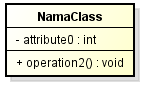 Menemukan Class
Cara terbaik untuk menemukan class adalah dengan memperhatikan flow of events dari suatu use case. 
Cara kedua adalah dengan menguji objek-objek yang ada dalam diagram sekuensial
Cara ketiga dengan melihat objek-objek pada diagram aktivitas
Menemukan Class – flow of events
Perhatikan kata benda dalam flow of events, yang kemungkinan bisa menjadi:
Actor
Class
Attribute
Ekpresi: bukan actor, bukan class dan bukan attribute
Stereotype
Stereotype adalah sebuah mekanisme yang digunakan untuk mengkategorikan class-class. 
Stereotype dapat membantu proses pembangkitan code
Beberapa stereotype dapat digunakan sejak pada tahap analisis, pada saat sebelum ditentukan Bahasa pemrograman tertentu untuk pembangkitan code
Terdapat 3(tiga) stereotype dalam UML:
Boundary
Entity
Control
Boundary Class
Boundary Class adalah class yang terletak di antara system dengan sekelilingnya
Semua form, laporan, antar muka ke perangkat lunak, pemindai atau antar muka system lain termasuk dalam kategori ini
Class Pembatas
Menemukan Class Pembatas
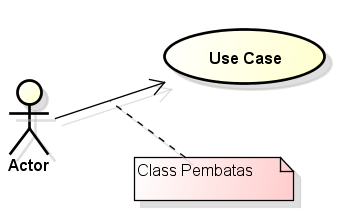 Menguji diagram use case, jika ada asosiasi antara actor dengan use case maka minimum harus ada 1 class pembatas
Class pembatas meliputi apa saja yang memungkinkan actor berinteraksi dengan system
Class pembatas berfungsi sebagai antar muka antara actor dengan use case (system)
Class Entitas
Class entitas digunakan untuk menangani informasi yang mungkin akan disimpan secara permanen
Biasanya dapat ditemukan dalam flow of events, activity dan diagram interaksi
Class-class ini merupakan class yang penting dan biasanya diberikan nama mengunakan terminology domain bisnisnya
Class Entitas
Cara mendapatkan class entitas
Memperhatikan kata benda yang ada di flow of events
Contoh: “bagian penjualan memasukan data-data pembeli, data produk yang dibeli..”  kata benda: pembeli, produk
Memperhatikan struktur basis data
Jika rancangan basis data sudah dibuat sebelumnya, maka perhatikan nama-nama table
Sebuah entitas mungkin memerlukan dibuat sebuah table
Tidak ada aturan bahwa seluruh table harus menjadi class entitas, namum table yang ada bisa diambil menjadi class entitas
Class Control
Class ini bertanggung jawab untuk mengkoordinasikan kegiatan-kegiatan terhadap class lainnya
Bersifat opsional, tetapi dibutuhkan untuk menghubungkan class boundary dengan class entity
Penamaan Class
Setiap class harus memiliki nama yang unik
Sebagian besar organisasi pengembang memiliki konvensi penamaan sendiri untuk class-class yang dibuatnya
Umumnya class diberi nama dengan kata benda tunggal
Contoh:
Obat
Pasien
Resep
FakturPenjualan
Catatan dalam penamaan class
Tidak boleh menggunakan spasi, misalnya: Faktur Pajak yang benar adalah FakturPajak
Kalau bisa menggunakan nama yang pendek, tetapi tidak harus kalau memang tidak bisa
Menggunakan aturan penulisan nama orang diawali hurus besar untuk setiap bagian namanya